D.I.C.
Descompresión Instantánea Controlada
MENDOZA | ABRIL | 2022
Lic. Cristian Ciurletti
Proceso DIC 
Caída de Presión Controlada Instantánea
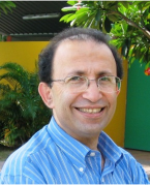 Karim ALLAF

Profesor Emérito

Universidad de La Rochelle - Francia
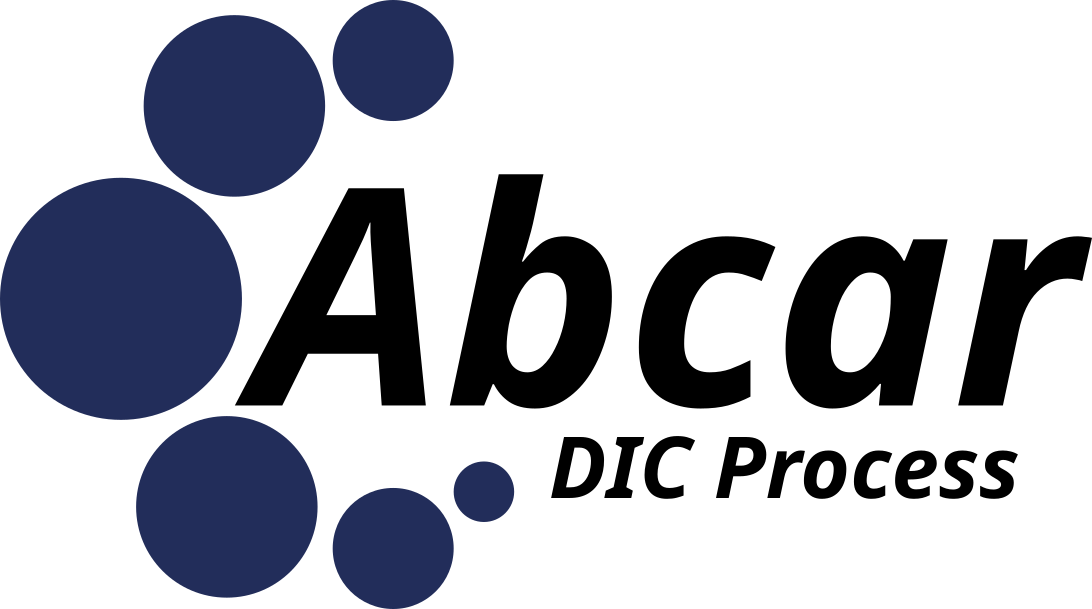 Tecnologías para la agroindustria
www.abcar-dic.com
Proceso DIC 
Caída de Presión Controlada Instantánea
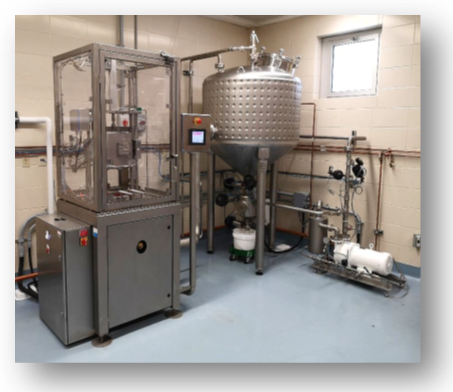 Cámara de tratamiento  Volumen de productos: ~ 3 L

Un tanque de vacío de 1 m3

Bomba de vacío
A la unidad DIC se la debe adicionar de los siguientes elementos:

Una caldera de vapor 
Un compresor de aire
Un sistema de enfriamiento de agua
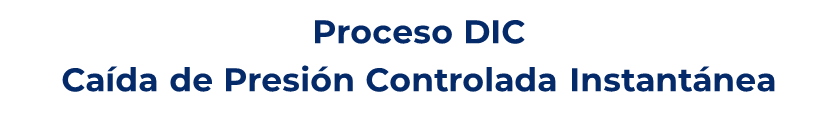 El proceso DIC consiste en someter a un producto a una presión de vapor (menor a 1MPa) a una temperatura alta (menor a 180º) por un tiempo corto (menor a 1 minuto) seguido por una abrupta caída de presión hasta el vacío (3-5kPa en 10-60 ms).
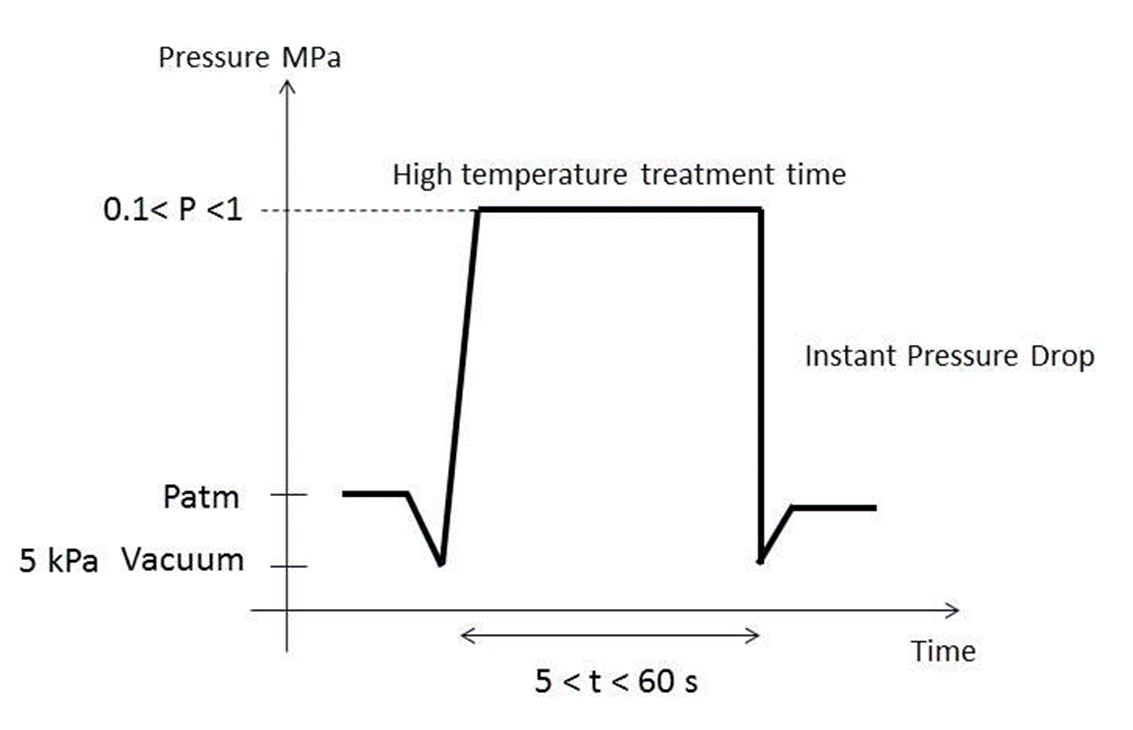 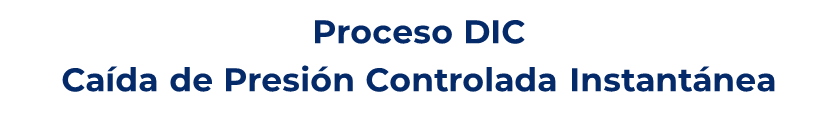 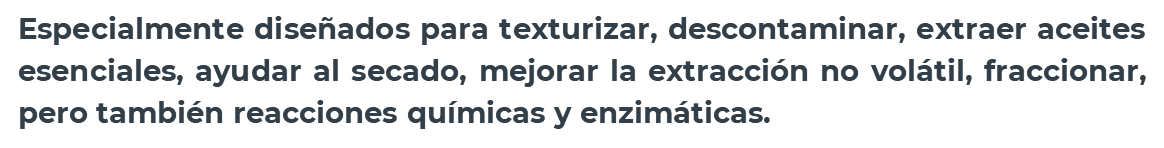 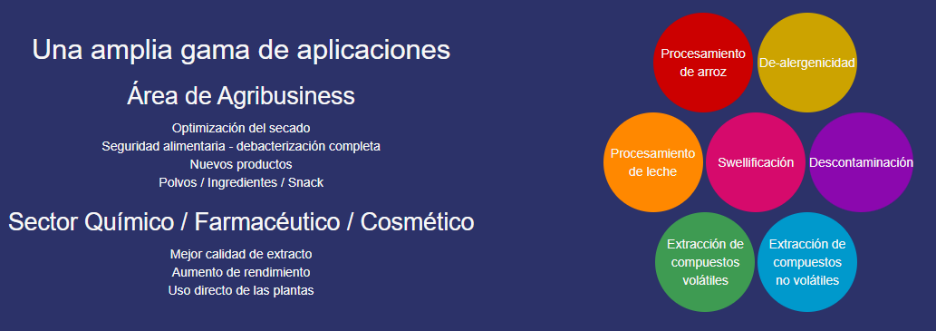 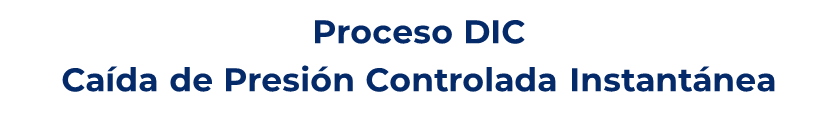 Optimización en procesos de secado - Snack
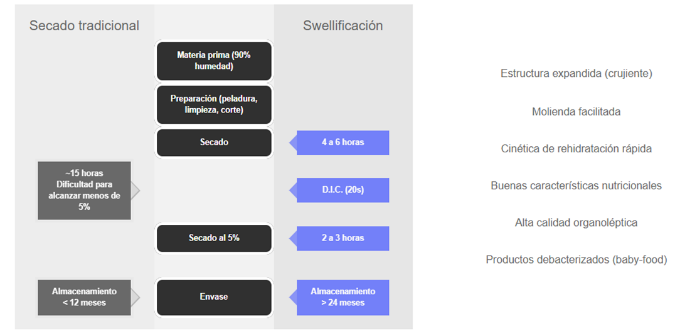 Proceso DIC 
Caída de Presión Controlada Instantánea
Trozos de mango sometidos al proceso D.I.C.
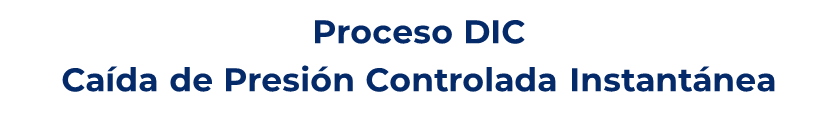 Descontaminación (pasteurización, esterilización)
Espora antes de procesar
Elimina las bacterias vegetativas y esporas bacterianas (E. coli, Salmonella, Listeria).

Reducción del número de bacterias hasta 4 log.

Proceso compatible con la certificación orgánica.

El material puede ser procesado en forma de hojas, trozos o en polvo.
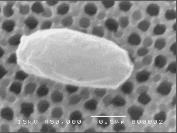 Espora después de procesar
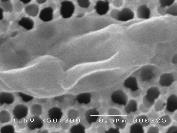 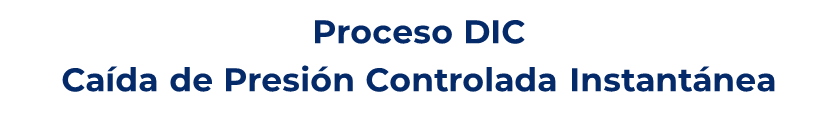 Extracción de compuestos volátiles y no volátiles
Compuestos Volátiles
Compuestos No Volátiles
Extracción de las fracciones volátiles en minutos (2 a 4 min),
contra horas de proceso con hidrodestilación o destilación por arrastre de vapor.
Mejora los rendimientos de extracción (30% a 800%)
Reduce el tiempo de extracción.
Reduce la cantidad de disolvente y la energía utilizados.
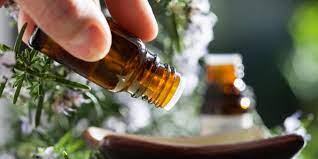 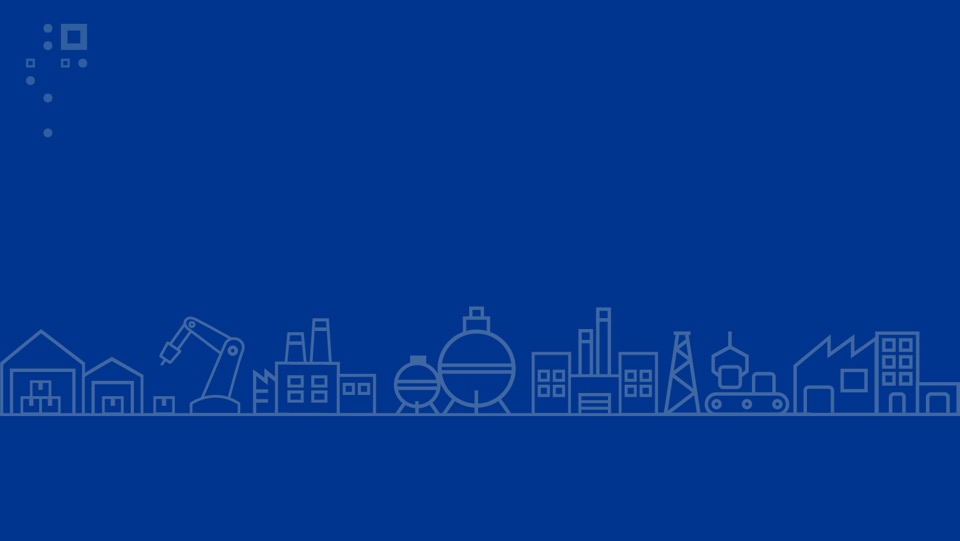 Depto. de Desarrollo de Cadenas de Valor Agroindustriales Cuyo

Dirección Técnica Alimentos Cuyo
MUCHAS GRACIAS
Lic. Cecilia Espejo  –    cespejo@inti.gob.ar
Ing. Sonia Claros    –    sclaros@inti.gob.ar
Lic. Cristian Ciurletti – ciurleti@inti.gob.ar
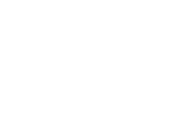 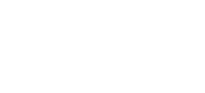